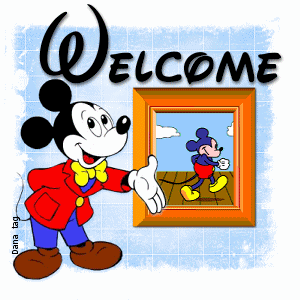 TEACHERS  IDENTITY
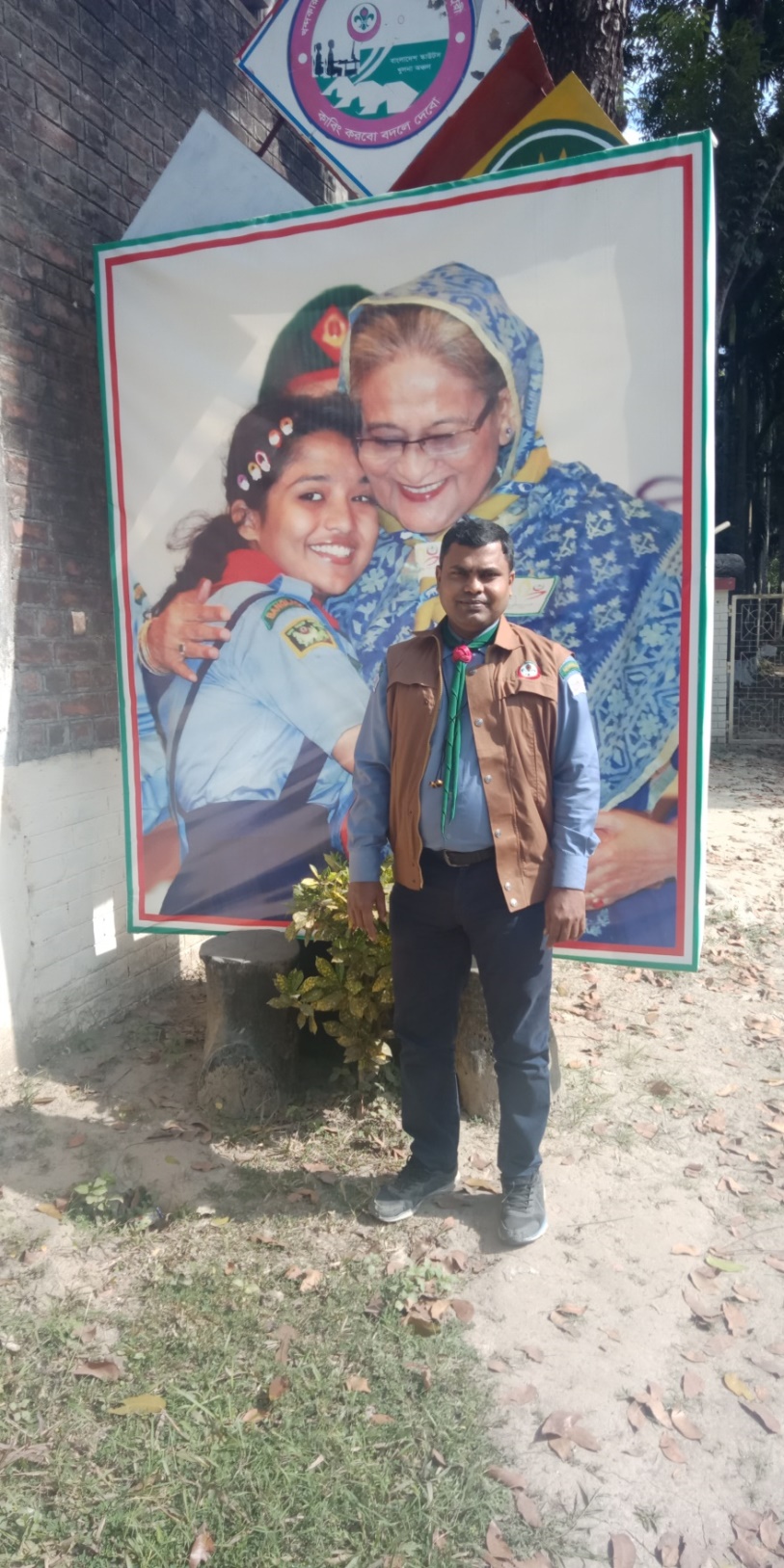 Biplob Kumar Das
Assistant teacher 
Lutia Govt G P S
Lohagara,Narail.
Lessons identity
Class-5
Heading-Life is beautiful
Part Of  the Lesson-(It’s a beautiful---was born.)
Unit:20,Lesson:(1-2)
 Time:50 minutes
Learning  outcomes
At the end of todays lessons students will be able to
Listening: 4.2.1 understand and enjoy simple stories.
1.1.1 Speaking: say words ,phrases and sentences with proper sounds and stress.
1.5.1 Reading: read words phrases and sentences in the text with proper  	pronunciation , stress and intonation.
10.2 Writing: write short description of object.
Review 
of
Previous
lessons
1 Babul and his family live on the island of Dublar Char.
T
2. Babul’s Mother Worked at  Dairy Firm.
F
3. Babul’s father had a grocery shop .
T
4. Then Babul was 8 years old.

5. Everyone was afraid.          T
F
Let us, we sing a song
Good morning good morning
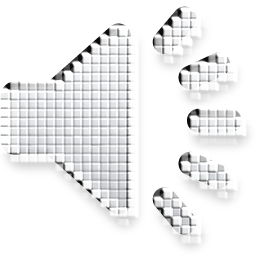 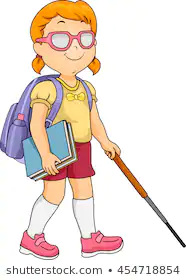 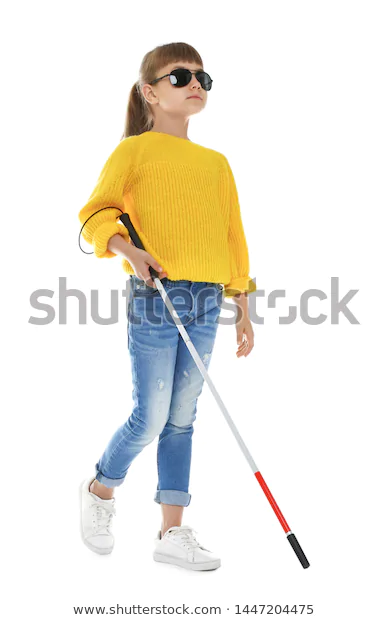 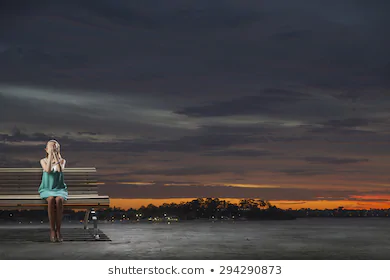 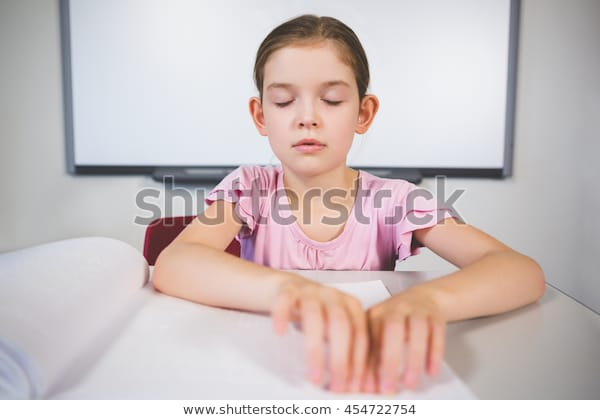 What can you see in these pictures?
So
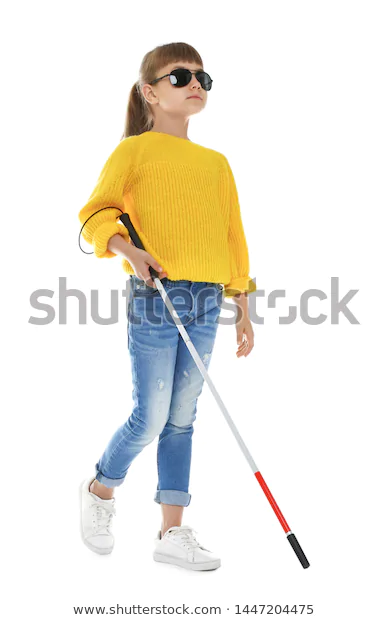 Todays lesson is 
Life is beautiful!
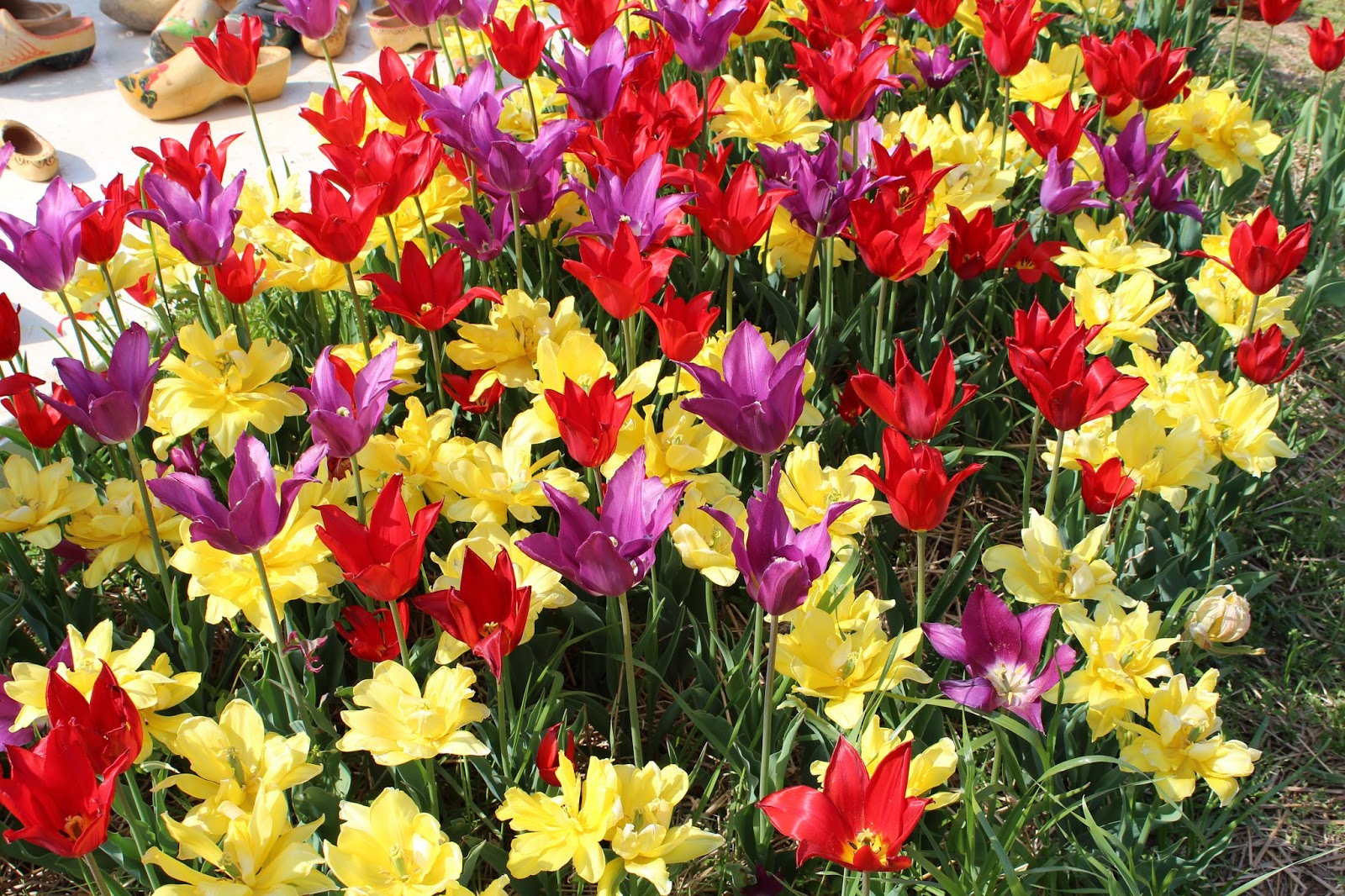 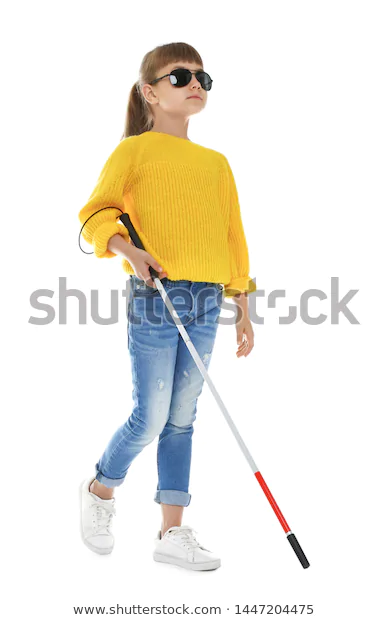 It’s a beautiful spring day. Maria getes up early feeling happy.
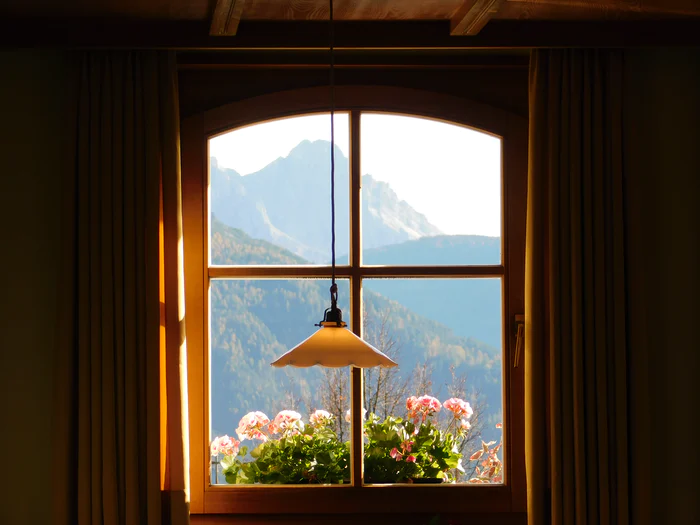 She knows that it’s a nice day because she puts her hand on the glass of the window.It is very warm.
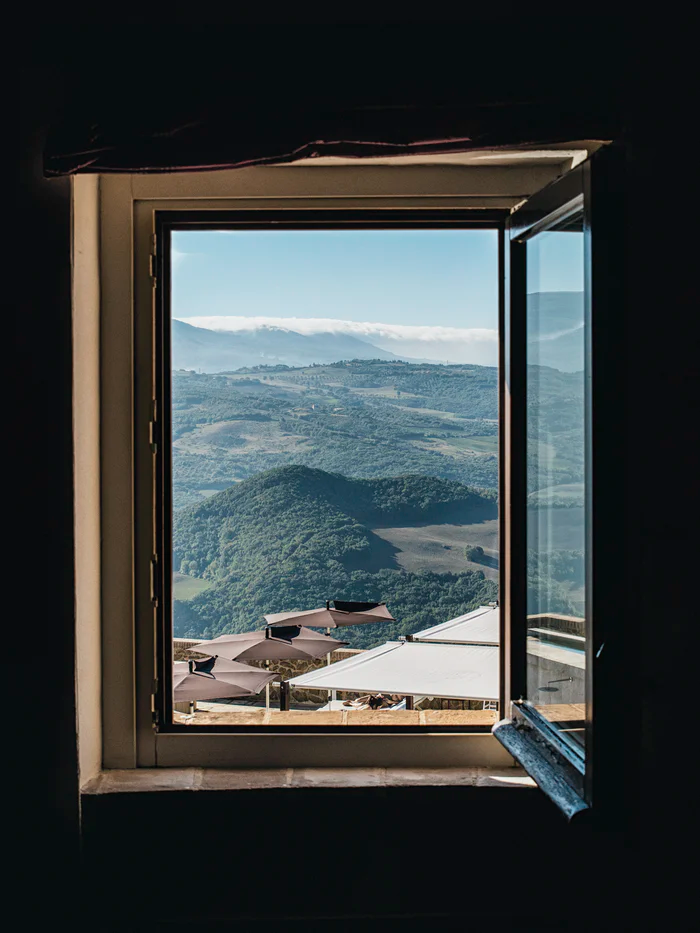 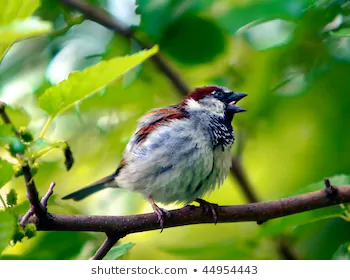 She opens the window and the singing of the birds fills the room.
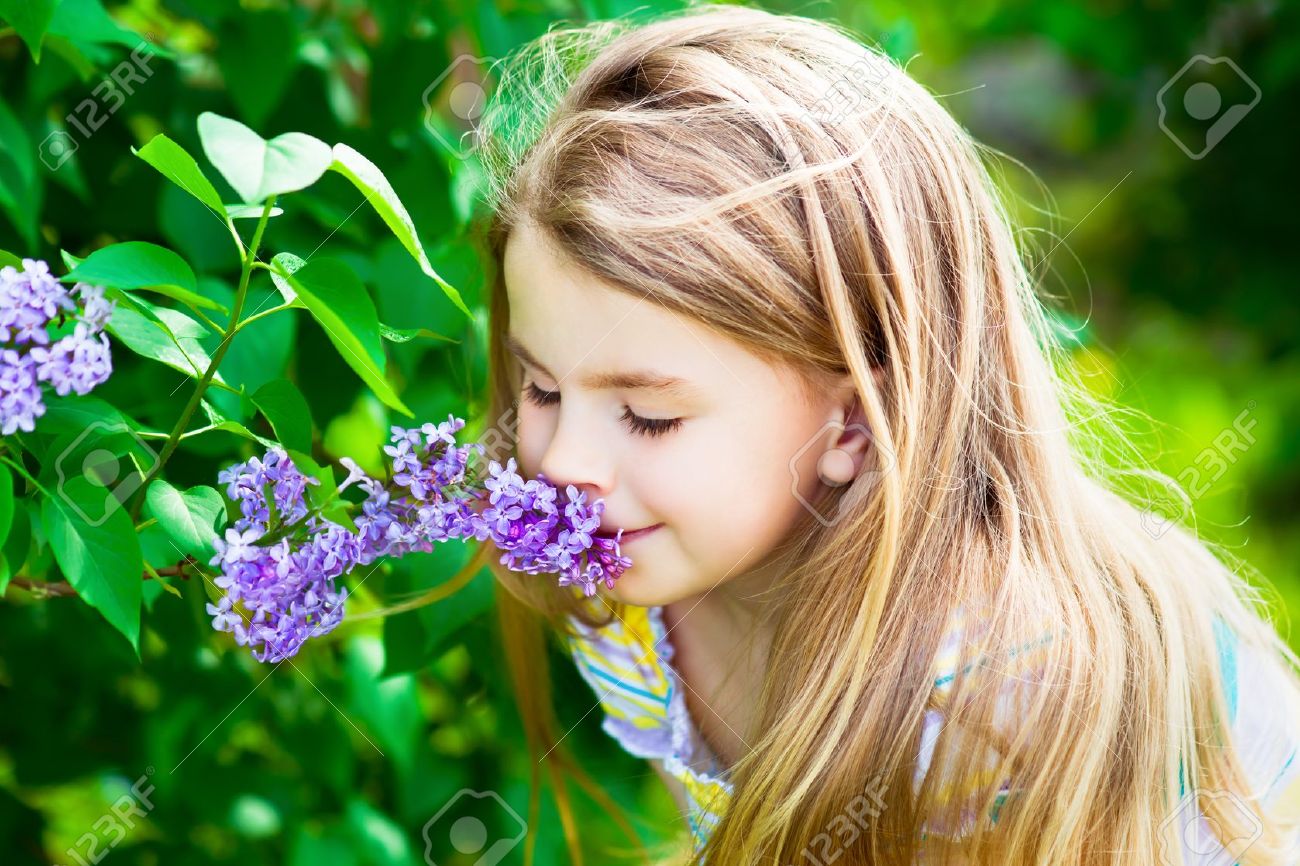 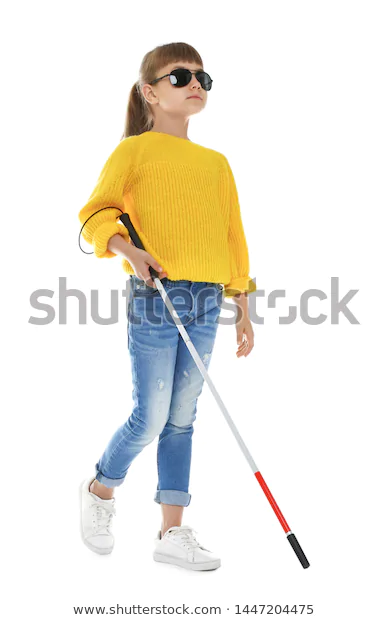 She can smell the flowers outside her room.They smell sweet and fresh.
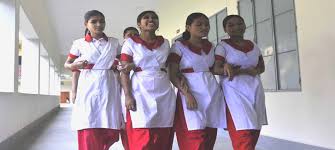 After Maria gets dressed and has her breakfast,she puts her books in her bag.She is ready for school.
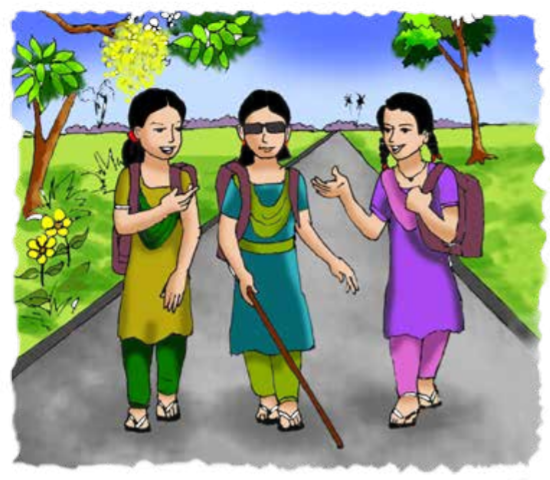 Maria is a lot like any other students in her neighbourhood. She goes to school and likes to be with her friends.
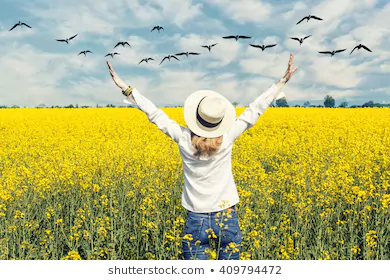 But Maria cannot see the beautiful spring day. She can’t see the flowers,the blue sky,or the singing birds.
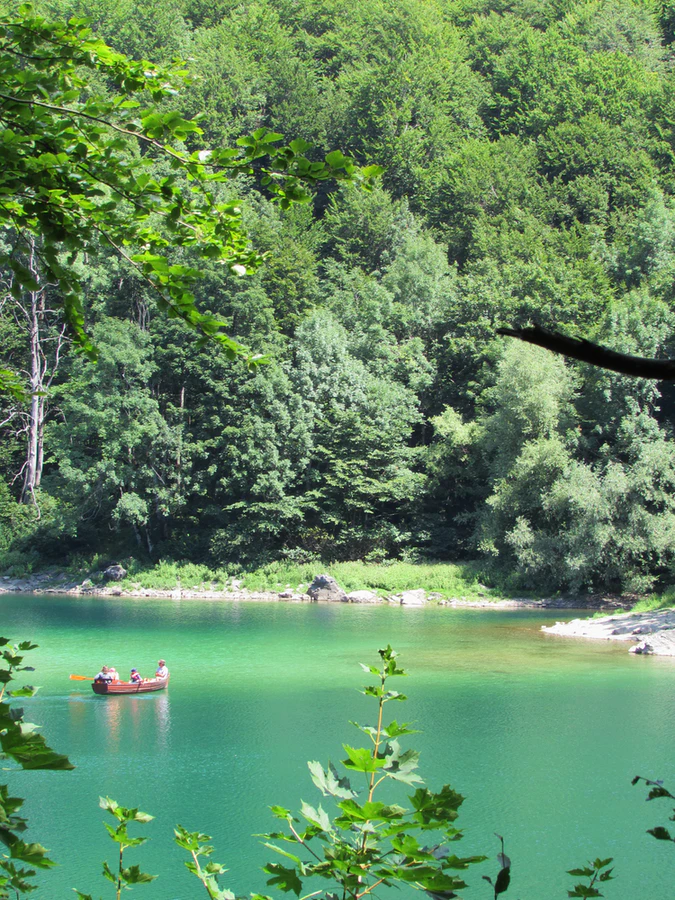 She can’t see the new green 
leaves on the trees.she can’t see these because she is visually impaired
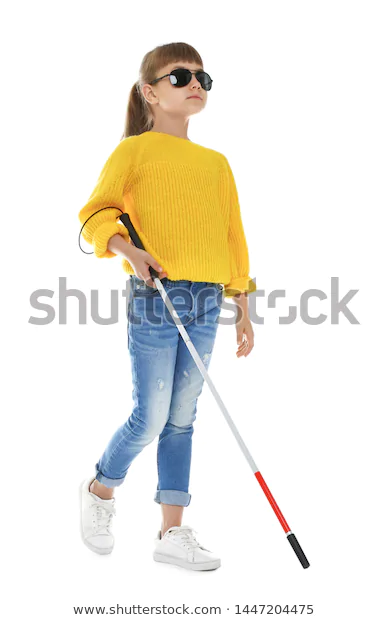 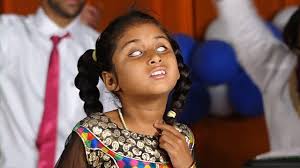 She has been unable to see since she was born.
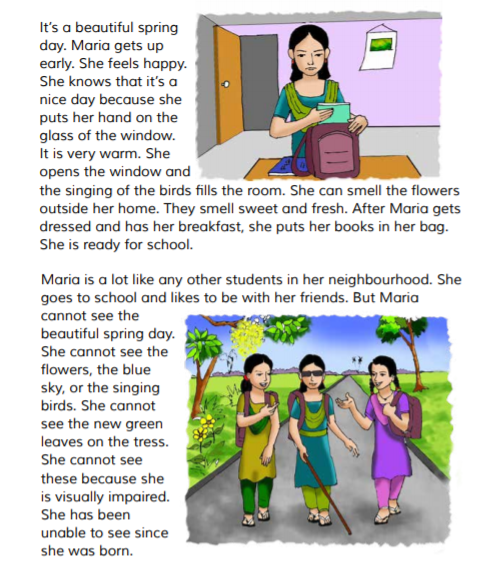 Teacher’s reading
Open at page 74 and follow me. 
Put your finger under the lines.
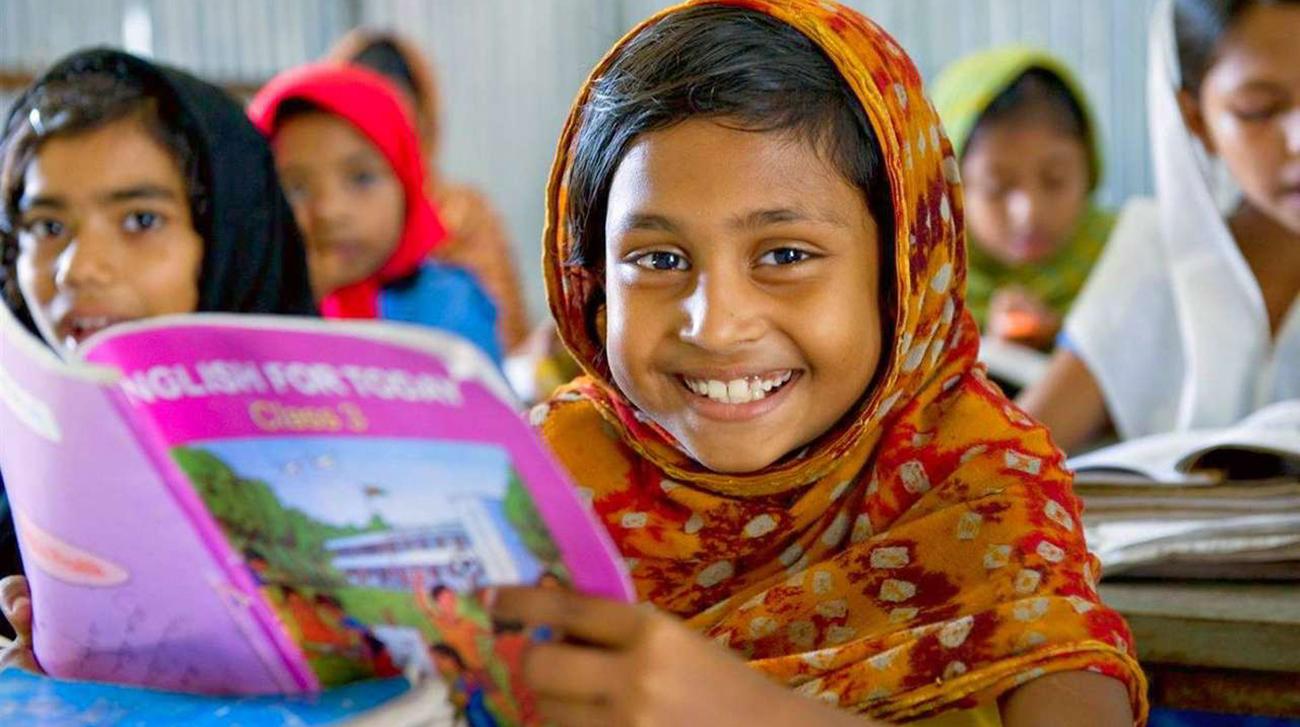 Student’s reading
Follow him/her and put your 
finger under the lines.
New words & word meaning
Lets see some
Beautiful
Nice to look at.
Spring
Name of a season.
Visually impaired
Cannot see anything.
The area that you are in.
Neighbourhood
Warm
High temperature.
Fill in the gaps with the bellow words. Extra one is given.
She knows that it is a ………… day.

(ii)   She can ……...…. the flowers.

(iii)  She cannot see these because she is visually…….......

(iv)  Maria can not ………… the spring day.
nice
smell
impaired
see
Ask and answer:
1.How is day?
Ans: It’s beautiful spring day.
2. Why can’t Maria see?
Ans: Because she is visually impaired.
3. How does Maria feel a nice day?
Ans: Because she can smell the flowers and feel soft warmth of the sun.
Pair Work
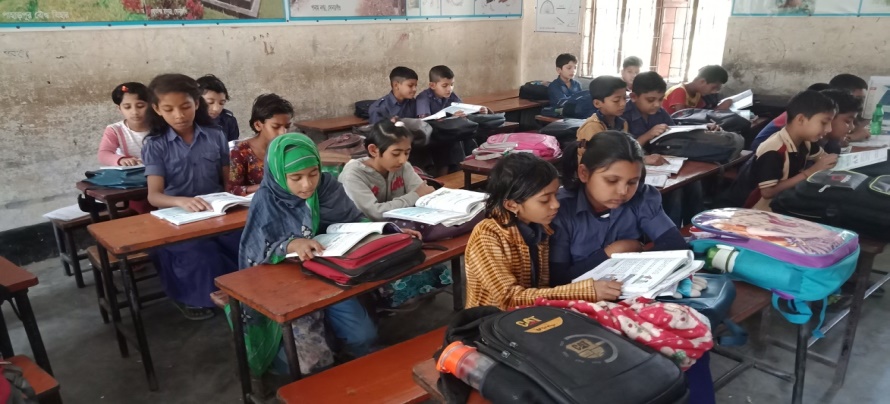 Rearrange the sentences:
1. beautiful, it’s a ,day,spring.
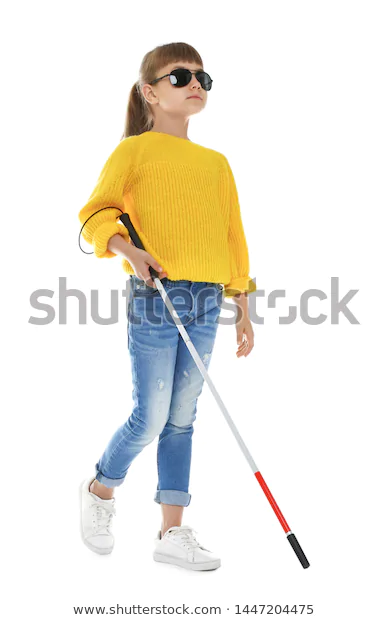 2. is, very,it,warm.
3. can, smell,she,flowers the.
4.ready,school,she, for,is.
5. has, to ,she, been,unable, see.
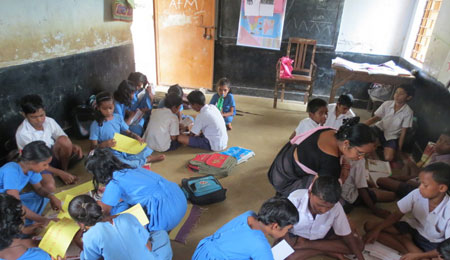 Group Work
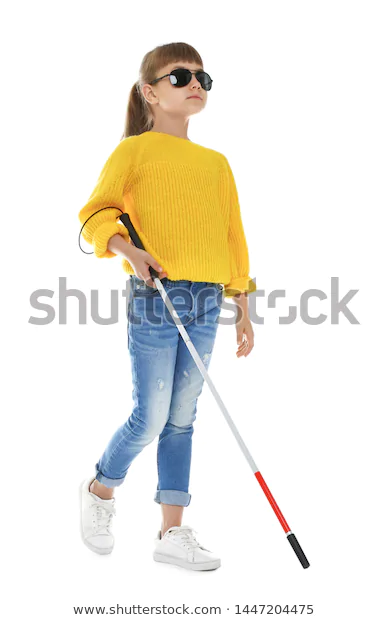 Make sentences with the bellow words.
Group A- beautiful, happy
Group B - Smell, nice
Group C – leaves, colours
Group A
Beautiful –         It’s a beautiful bird.
Happy -        I am very happy.
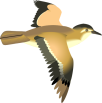 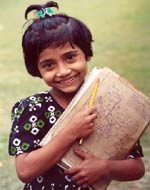 Group B
Answer sheet of group work
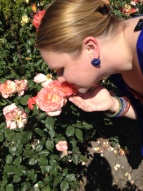 Smell -                  She can smell flowers.
Nice -        It is a nice bird.
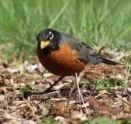 Group C
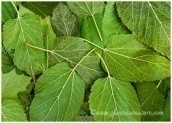 Leaves -               These are green leaves.
Colours -            These colour pencils are good.
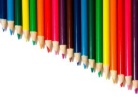 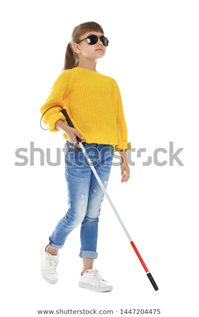 Evaluation
Fill in the blanks:
1.It’s a beautiful ----------------day.
2.It is very--------------.
3.She can smell the------------outside her room.
4.She likes to be ----------- her friends.
5.She has been -------------- to see since she was born.
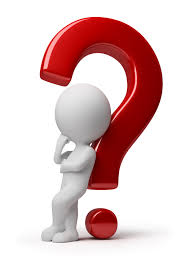 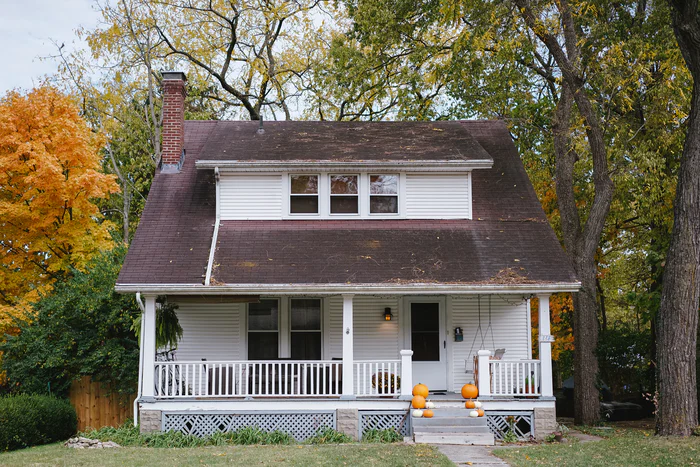 Home Work
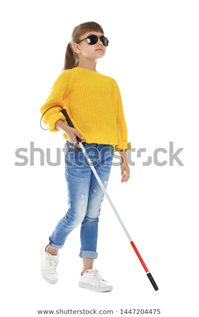 Write a short composition about 
a visually impaired.
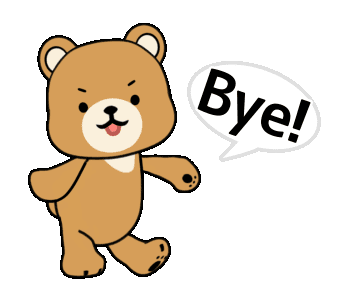